Сказочный персонаж – сова
Презентация для печати наглядности.
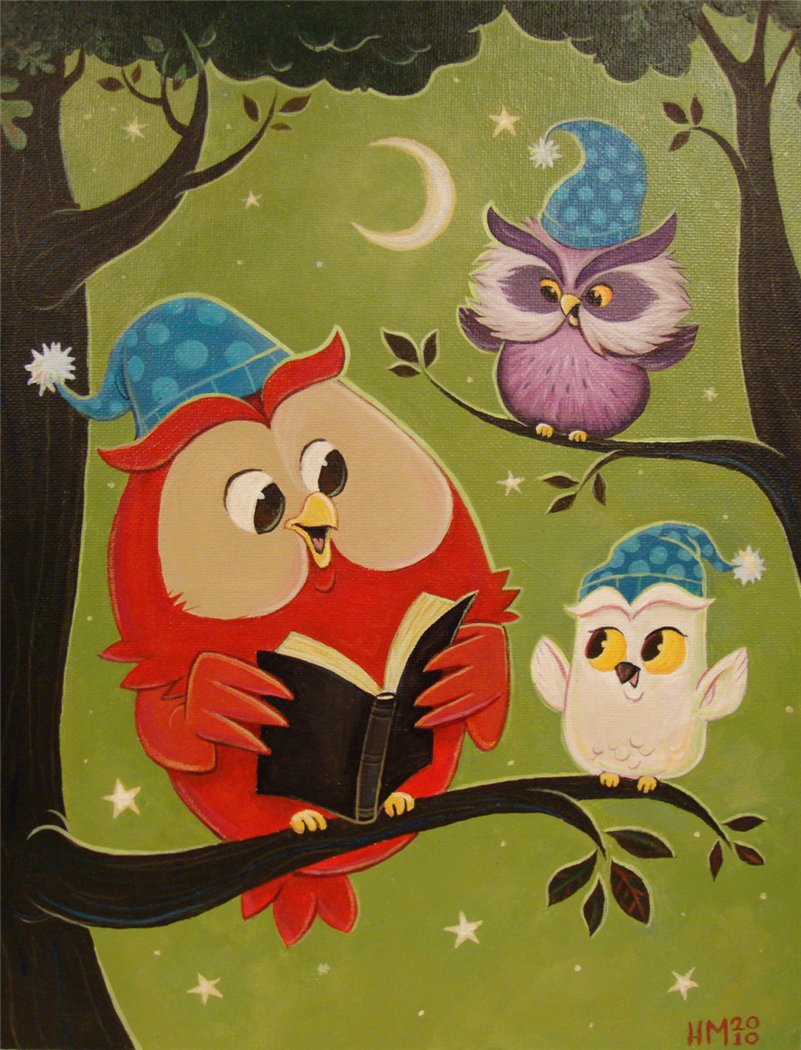 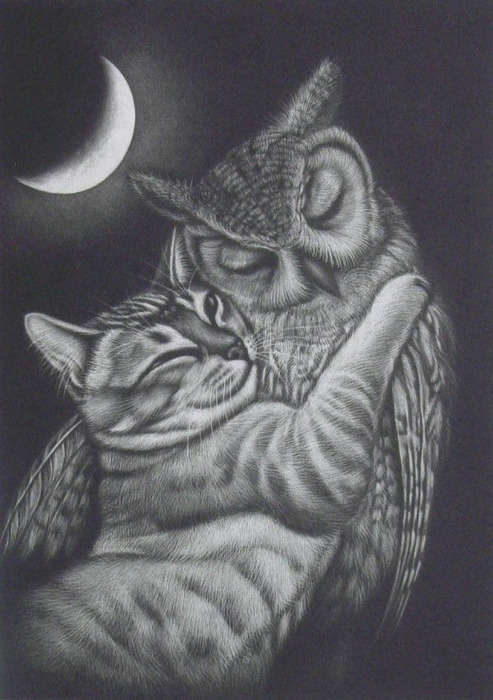 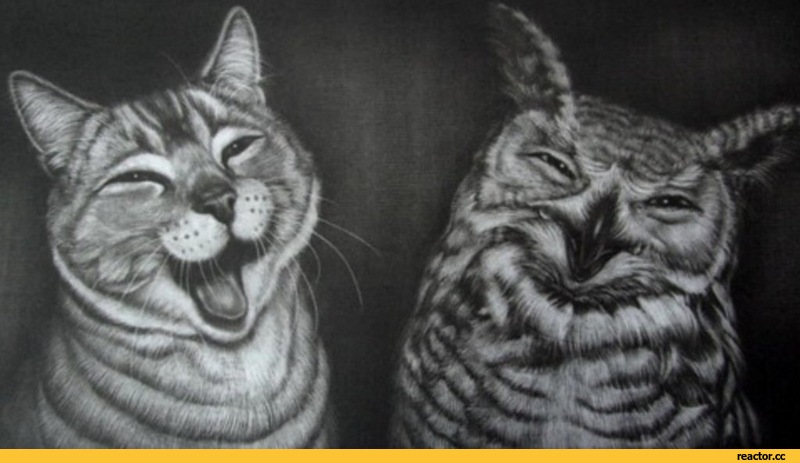 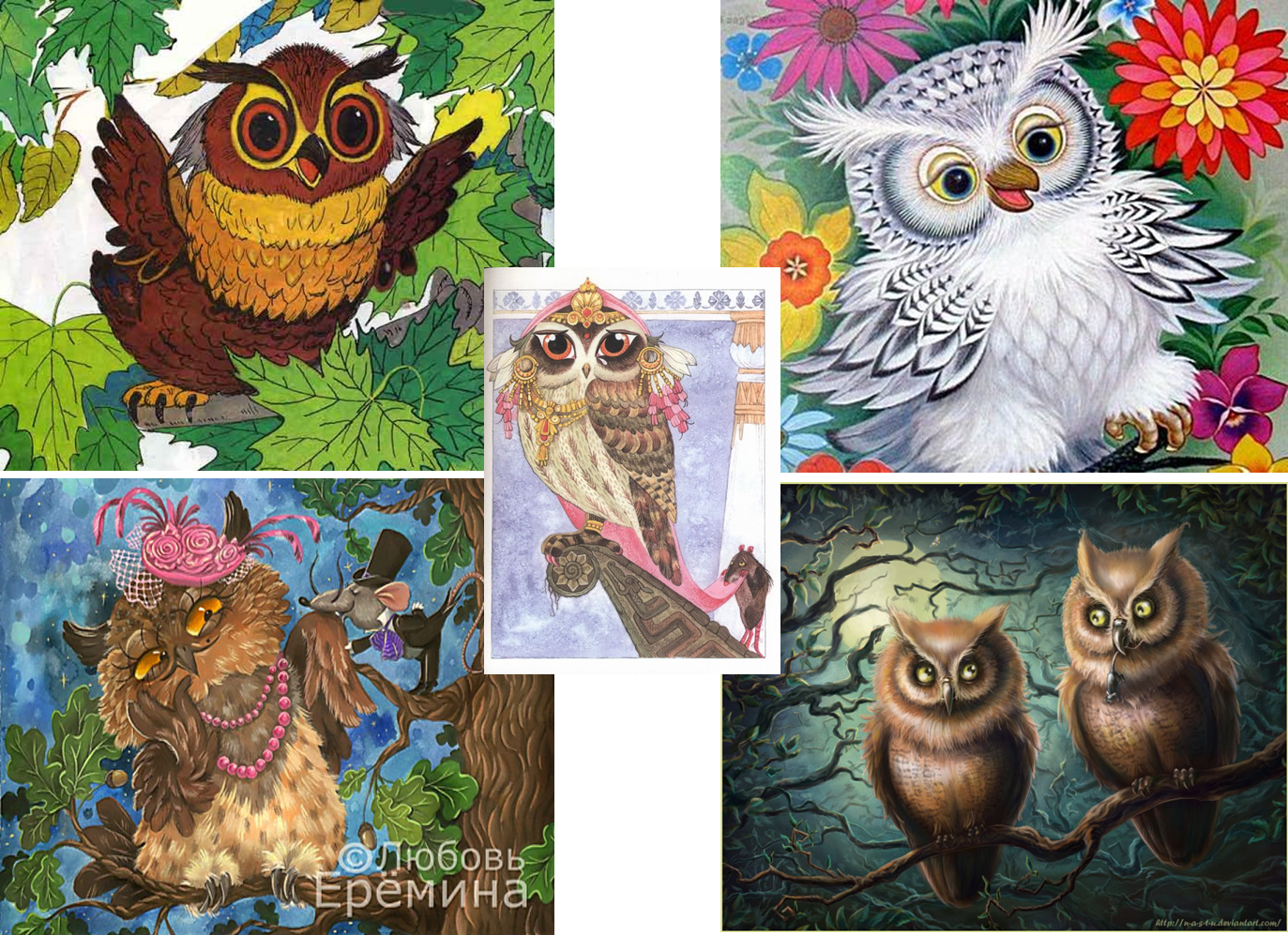